TAX EDUCATIONpromoted byTAX PROFESSIONALS
TAX EDUCATION IN INDONESIA
SCOPE 

BACKGROUND, IDEOLOGY AND PURPOSES

THE GOVERNMENT POLICY

INDONESIAN TAX CONSULTANTS ASSOCIATION (ITCA) POLICY

COOPERATION OF GOVERNMENT AND ITCA

THE FUTURE PERSPECTIVE
I. SCOPE
Tax education for:
 General public
Students
Future generation of Indonesia
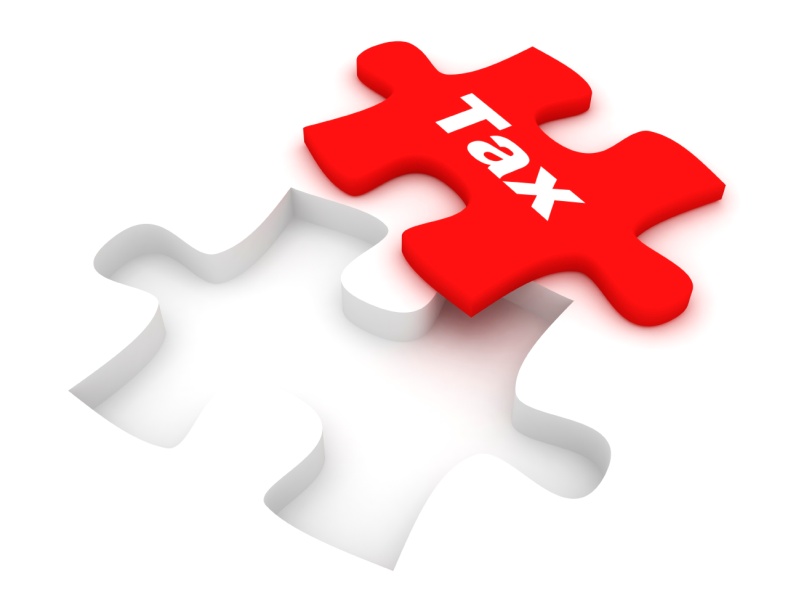 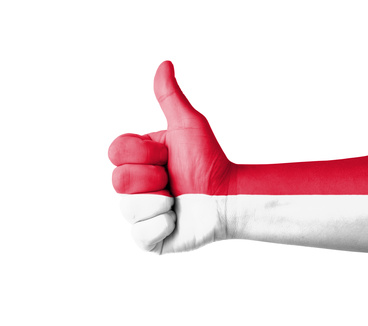 II. THE BACKGROUND
The population more than 250 million

Revenue is backbone of  state budget

Participation all citizens is a must

Tax Education is to encourage the public

Self-Assessment is appropriate  system
II. THE IDEOLOGY
The ideology of tax in Indonesia:
Obligation of every citizen
Citizen participation in contributing to the tax revenue  
Implemented Self-Assessment System  since 1983
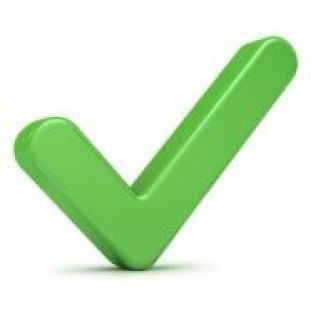 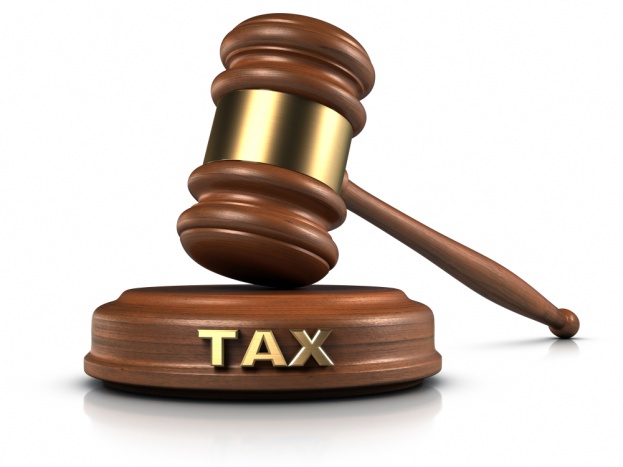 II. THE PURPOSES OF TAX EDUCATION
The purposes of tax education are :
Encourage tax awareness 
Improve tax compliance
Educate citizens on fulfilling tax obligations
Foster tax culture &
Develop tax literacy for future generation
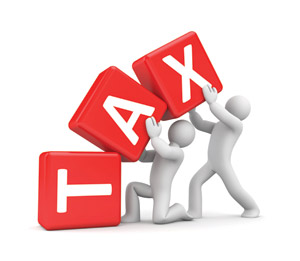 III. THE GOVERNMENT POLICIES IN PROMOTING TAX EDUCATION
Promote
Tax Awareness ..(1)
Faculty of Social and Politic Science
 
    (Fiscal Administration)

Faculty of Economic 

     (Accounting)
Promote
Tax Awareness ..(2)
Building Tax Centers :
Tax Seminars
Tax Training Program
Research and Assessment
IV. ITCA POLICIES IN PROMOTING TAX EDUCATION
Providing materials and lecturers
Conducting Tax Courses
Organizing Tax Seminars
Conducting Continuous Professional Development  Programs/Training
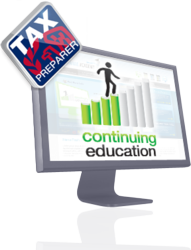 V. COOPERATION BETWEEN THE GOVERNMENT AND ITCA
The Government and ITCA cooperates in:
Socializing Tax Laws to Taxpayers 
Organizing Tax Professional Certification 
Issuing Tax Professional License
Controlling the behavior of tax professionals
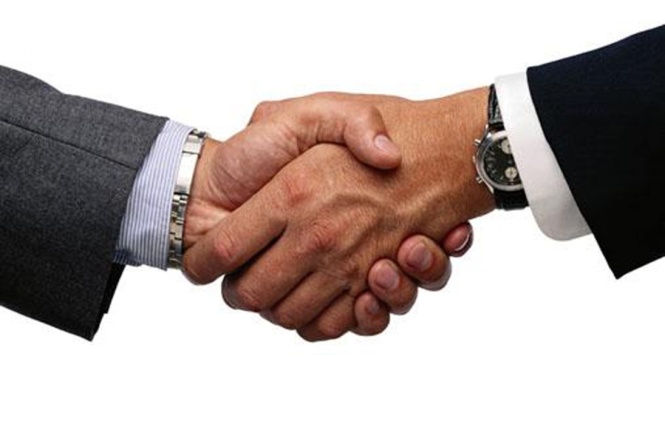 VI. FUTURE PERSPECTIVE OF TAX EDUCATION
General knowledge for all citizens
Continuous public training & education 
Tax compliance & number of taxpayers will increase 
Government’s function will be lighter
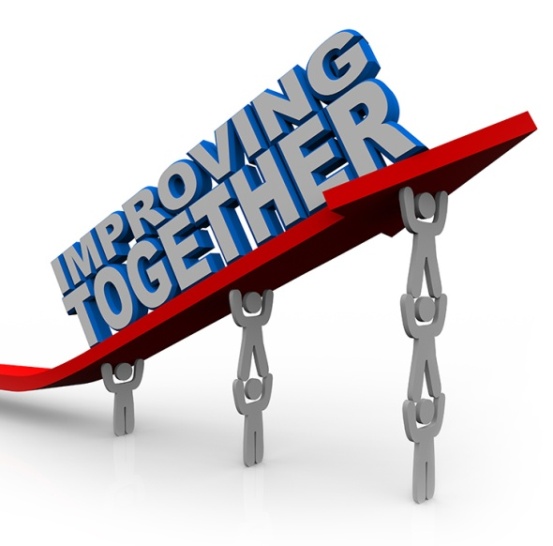 Thank You